Where to Start
A Quick Guide to beginning Research
Seven Steps to Successful Research (outline)
Pick a direction or area of interest
Compile a set of keywords to start searching for high quality papers (IEEE, ACM, Springer-Verlag etc.)
Select 15-20 papers that you think are most related to what you had in mind and are of the highest quality – Don’t read them yet!
Of those 15-20 papers, read only the abstract, introduction and conclusion in detail. Pick 4-6 of these papers.
Read those 4-6 papers in detail.
Write an outline tying the ideas of these papers together.
Expand your outline to incorporate your ideas, thoughts, and results.
Pick a direction or area of interest
Try to be as specific as possible
Example: Don’t choose “networking” as this term is too broad. Instead choose something like: “sensor networks”
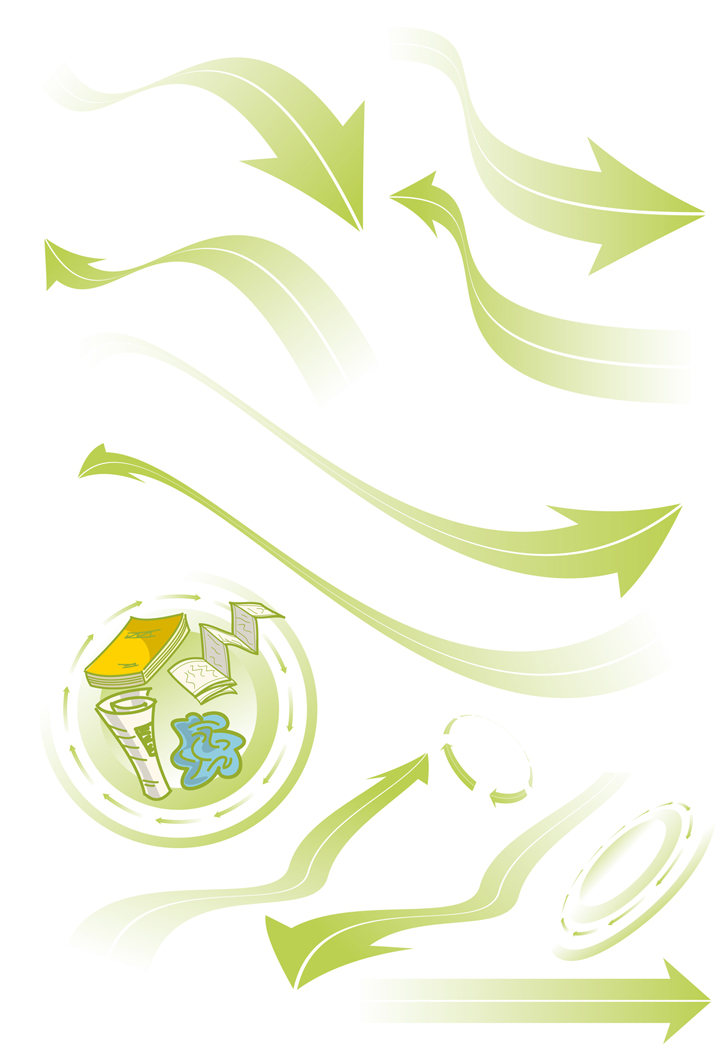 Compile a set of keywords to start searching for high quality papers
I chose the following words:
Sensor networks (a specific type of networks)
Performance (to limit my search to studying the network)
Bottlenecks (further limit performance study)
Search Results
Using scholar.google.com I searched on the above terms.
Use citeseerx.ist.psu.edu for searching
Use our library page to retrieve ACM/IEEE papers.
You can almost always find a paper in PDF form on the authors website.
Select 15-20 papers
Select papers of the highest quality which are related to what you had in mind.
Examples of high quality papers:
Journals published by ACM, IEEE, Springer etc.
Industry articles in such publications as NetworkComputing.Com, techweb.com, dWeek, InfoWorld, CFO, etc. 
You can also verify the quality of a journal by the number of citations it has received so far.
Check the title, abstract, names of authors, their affiliations, and most importantly the conference or journal to determine the quality of the article.
Partial Read
Of those 15-20 papers, read only the abstract, introduction and conclusion in detail. Indentify the emphasis of each paper:
Which problem it addresses
What solution it proposes
How the solution differs from previous solutions
What are the main contributions and conclusions
Pick of 4-6 of these papers to read in detail.
Read in Detail
Read those 4-6 papers in detail from start to finish. 
Identify
The main approaches
Methods of analysis
Metrics (if necessary)
Evaluation tools
Analysis and interpretation of results
Conclusions
Did all/some papers use similar approaches?
Have they used the same evaluation criteria or method of analysis
What are the strengths and weaknesses of each method
Finally, keep a list of ideas that you want to explore further and/or background material that you want to brush up on.
Outline
Write an outline tying the ideas of these papers together. The outline should define as clearly as possible the following terms:
Motivation
Research challenges
Overview of existing work
Limitations of existing work
Potential directions and ideas for improvement
Expected results and impact on the field
Have some knowledgeable friends (or teachers) review the outline for you and give feedback (mainly on presentation and clarity – leave technical remarks for your research advisor).
They could tell you in their own words what they think that you are proposing to do in your research
If you don’t think that it is clear, go back and rewrite portions of it until it is clear, making sure to choose more papers if necessary.
When you think that your outline is clear, then you can turn it in to me.
Stay focused on the outline – at this point, don’t spend more time reading unless it is absolutely necessary. More reading will come later…
Expand
If you did a good job with your outline, you are now ready to pursue your research.
Start by expanding your outline into the skeleton of a paper. At the same time, you will want to start filling in the details on the mathematics and expanding your ideas.
You will also start reading as necessary from your list of background material etc to help with understanding the concepts…
Happy Researching!
Picking your project
You should first do research and then, pick a project.
Topic Areas:
CS: Designing and programming a network protocol for an application of some sort (network Pong was a big hit last year), 
CSA: Setup and perform a network performance study, or setup and validate a network system related to a real, live business, or setup and perform a comprehensive network protocol/services evaluation toolkit and demonstrate that tool kit on a live system. 
Embedded systems: Protocols for sensory networks, Low power network devices, etc.